Тот, кто зачеркивает память- на будущее ставит крест!
Начиная с 1933 года в нацистской Германии появляются концентрационные лагеря, "лагеря смерти", "фабрики смерти". Во время 2-й мировой войны лагеря были созданы и на территории Восточной Европы, в основном в Польше, а также на территории стран Балтии, Белоруссии, на других оккупированных территориях. Лагеря создавались для массового уничтожения европейских евреев, а в дальнейшем и других, как считал Гитлер, "неполноценных" народов.
Надежная система охраны не оставила ни единого шанса заключенным. Сбежать было практически невозможно.
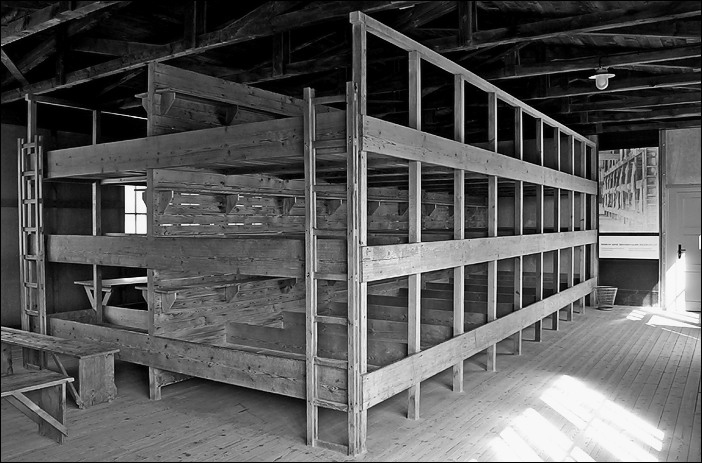